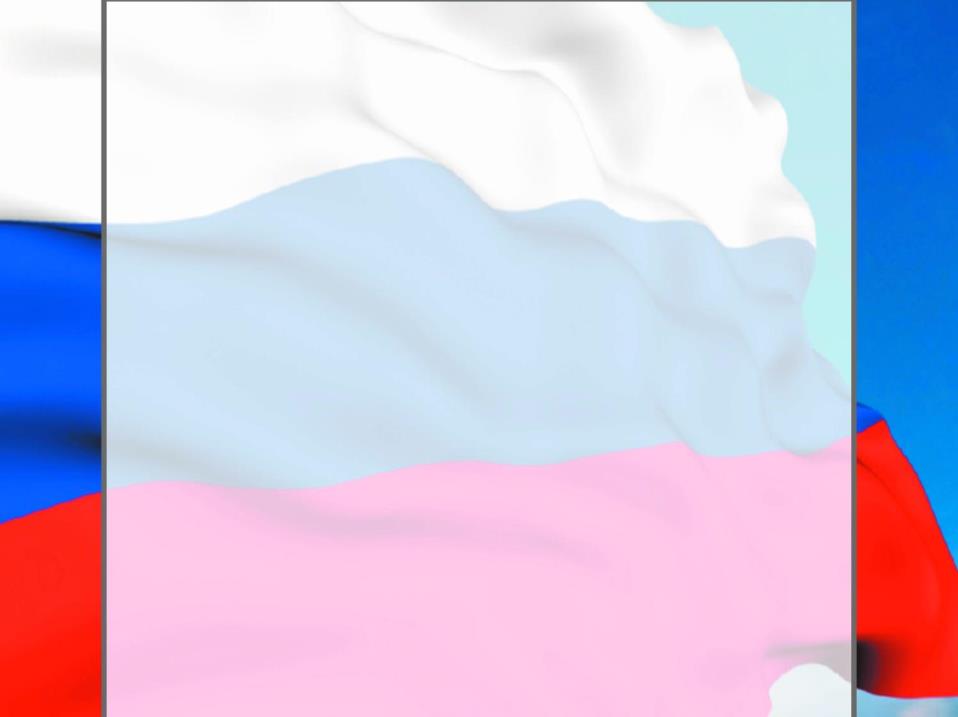 Конституция
Презентация для старших дошкольников
Воспитатели:
Петровская Т.А.
Савельева Н.В.
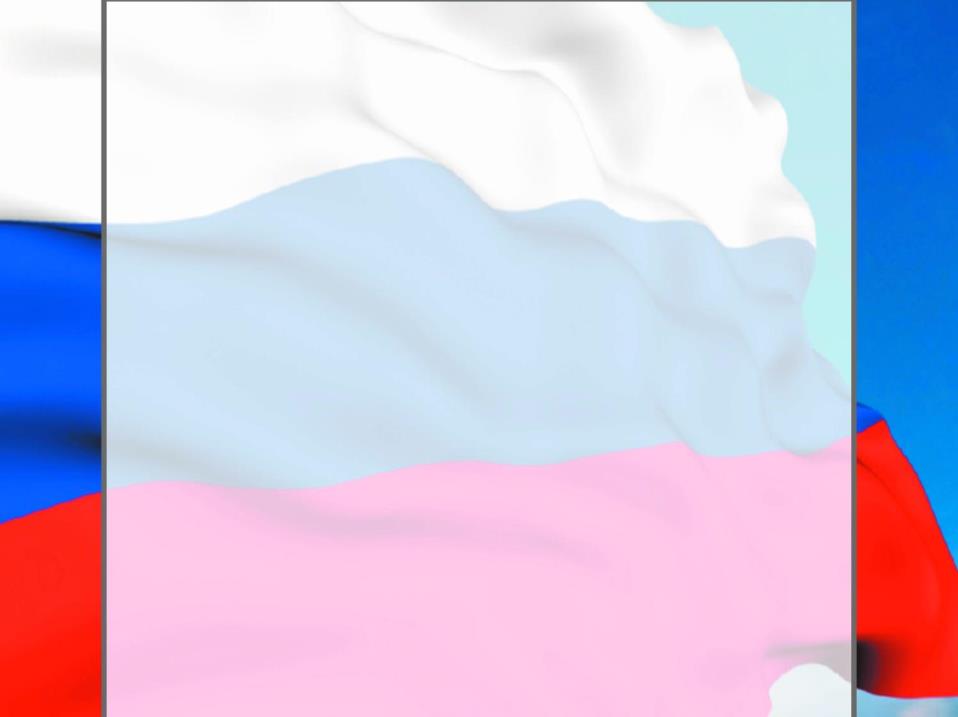 Содержание
Карта России.
Что мы зовём Родиной.
Конституция Российской Федерации.
Символы государства.
Наши права
Наши обязанности.
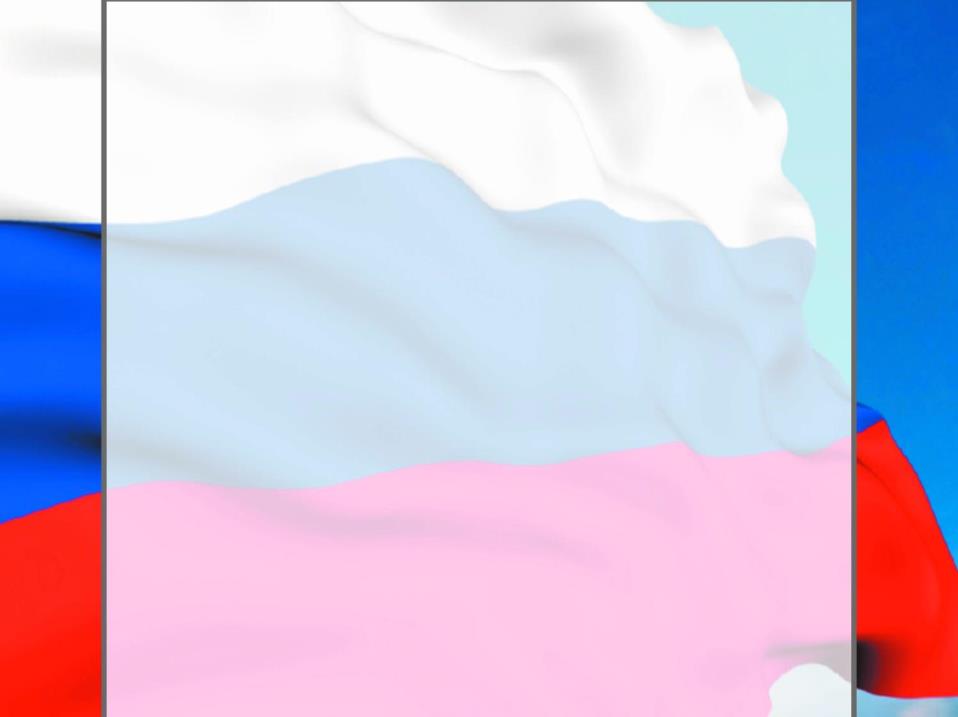 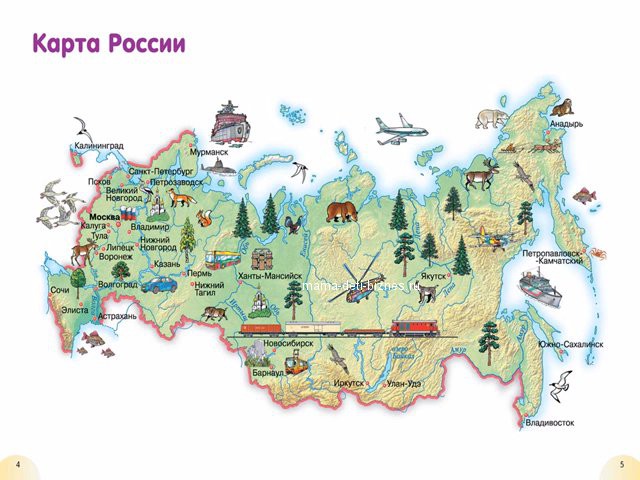 Мы живём в России - самой большой и прекрасной стране на земле.
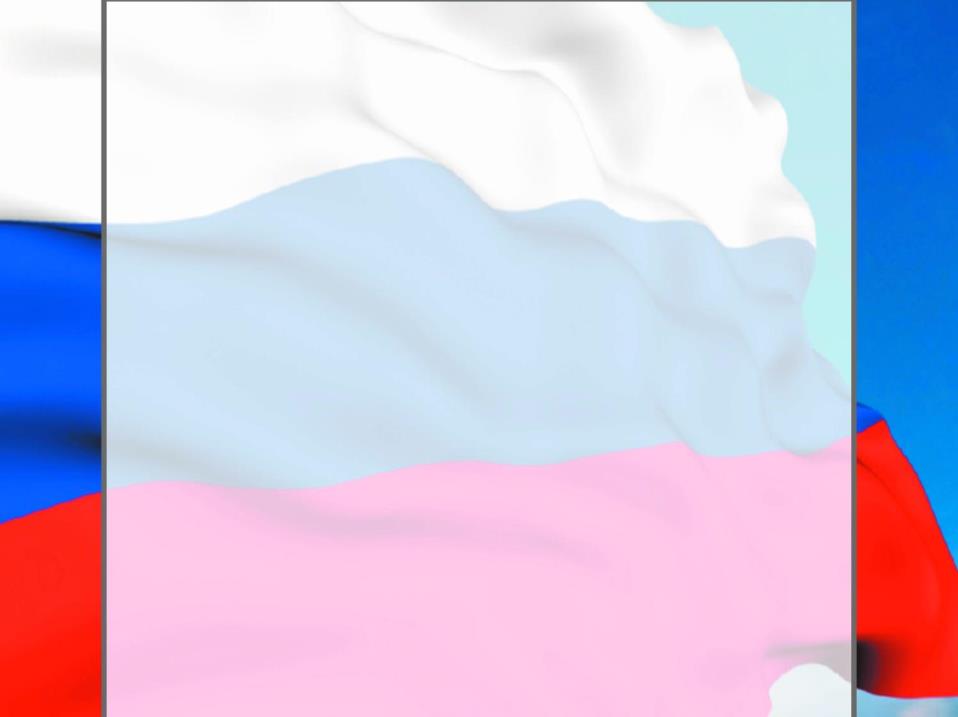 Что мы зовём Родиной?
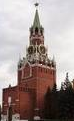 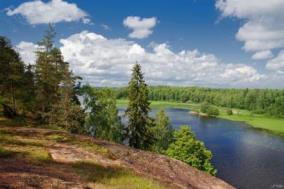 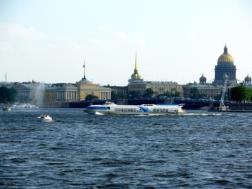 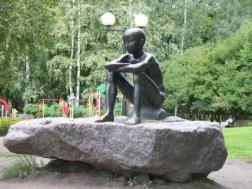 Россия – наша Родина. В народе говорят: « Русский человек без Родины  не живет». Родина – это то, что объединяет всех людей, живущих в одной стране. Мы все – россияне, все говорим на  одном языке, имеем одинаковые паспорта. Все горячо любим свою Родину.
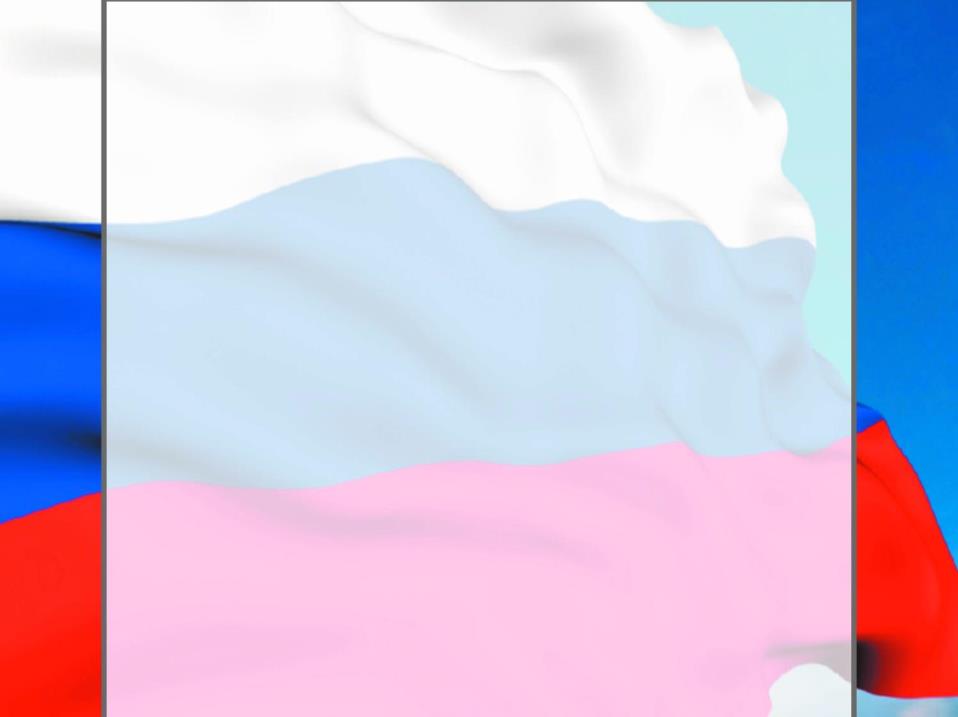 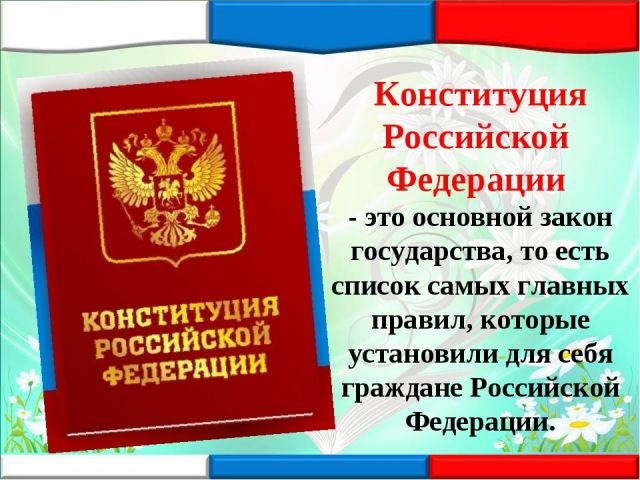 Конституция Российской Федерации была принята 12 декабря 1993 года
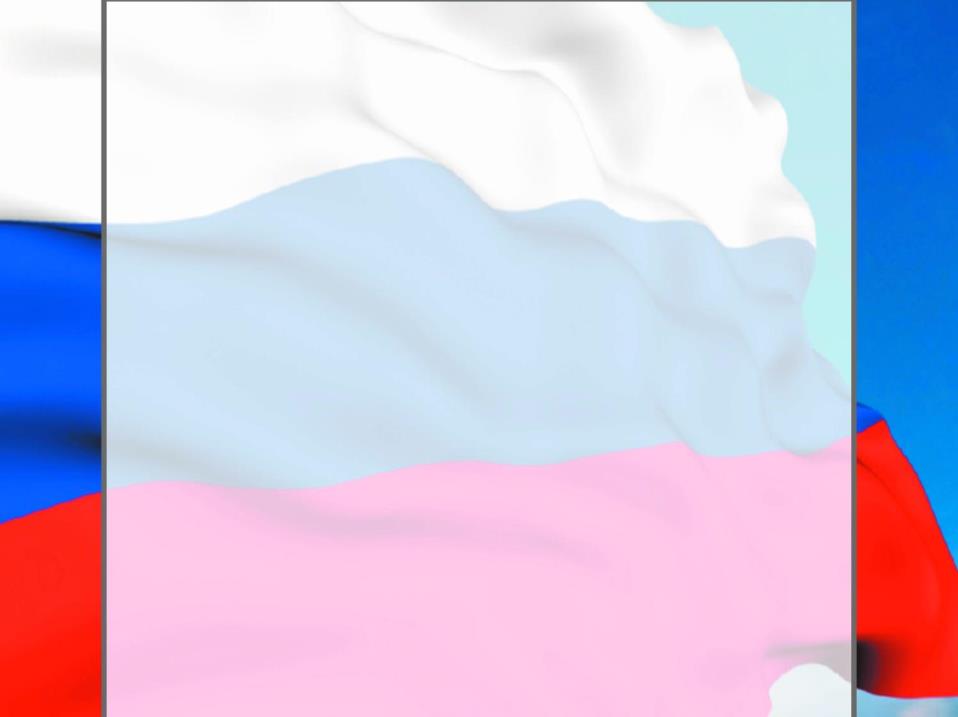 Символы государства
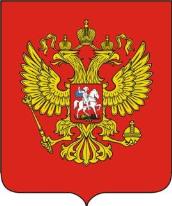 Флаг России
Герб России
Гимн России– это торжественная песня. Это символ государства и его должны знать все граждане страны. Гимн включают на всех важных мероприятиях. В знак уважения гимн слушают стоя, мужчины снимают головные уборы,  военные отдают честь.
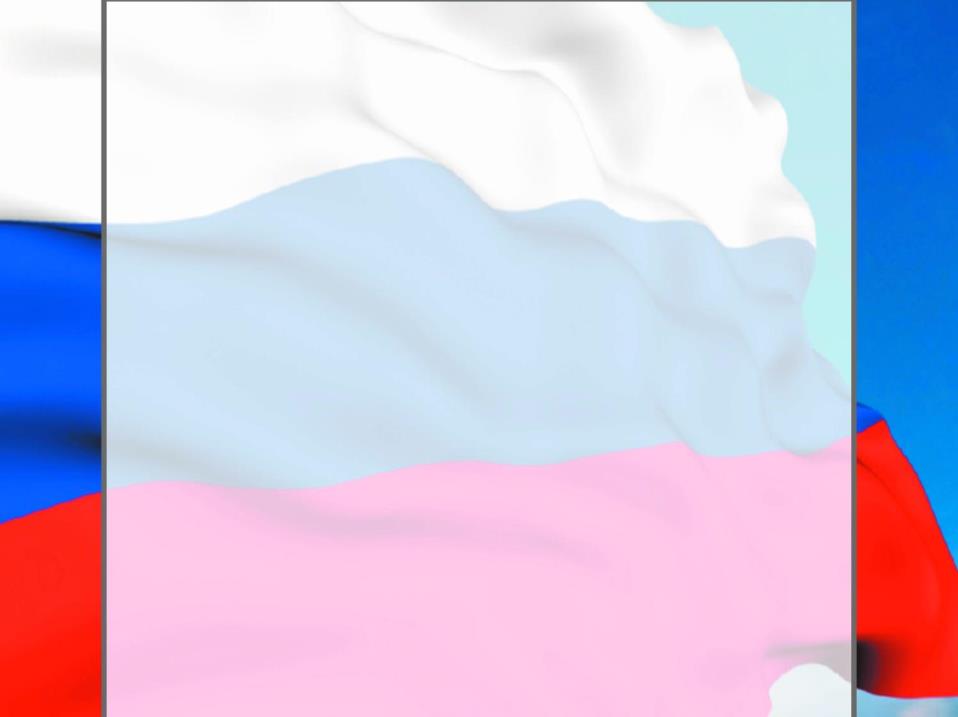 Права россиян записаны в главном законе –Конституции Российской Федерации
Право на жизнь, на имя и гражданство.





  Право на свободу и личную неприкосновенность
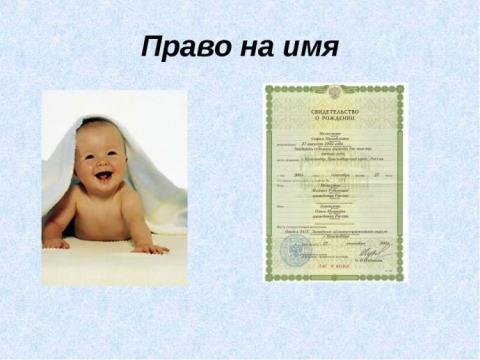 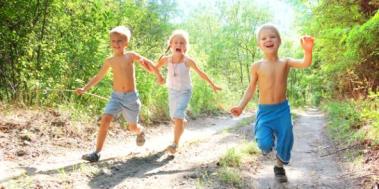 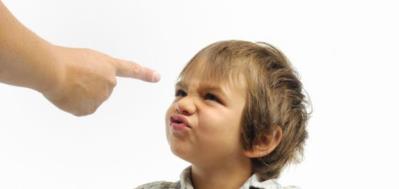 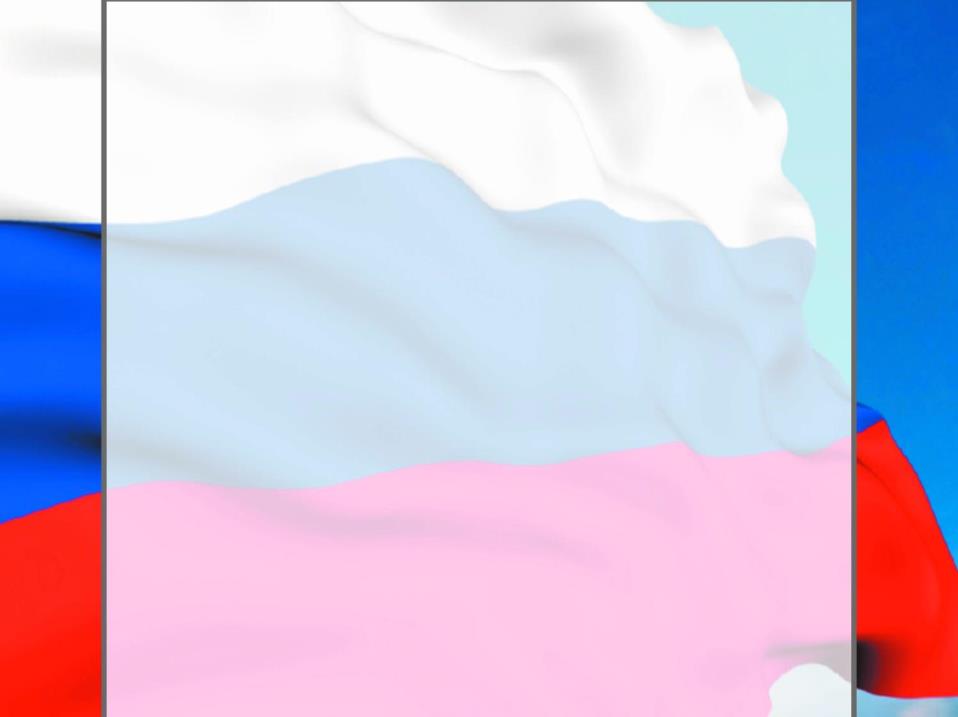 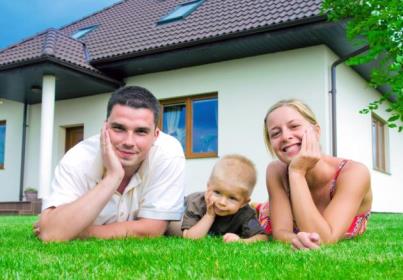 Право на семью




Право на жилище


Право на труд
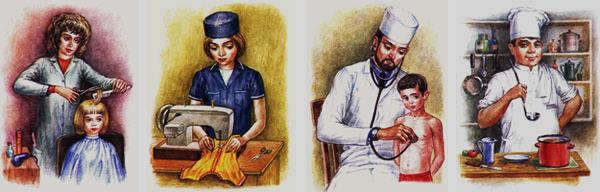 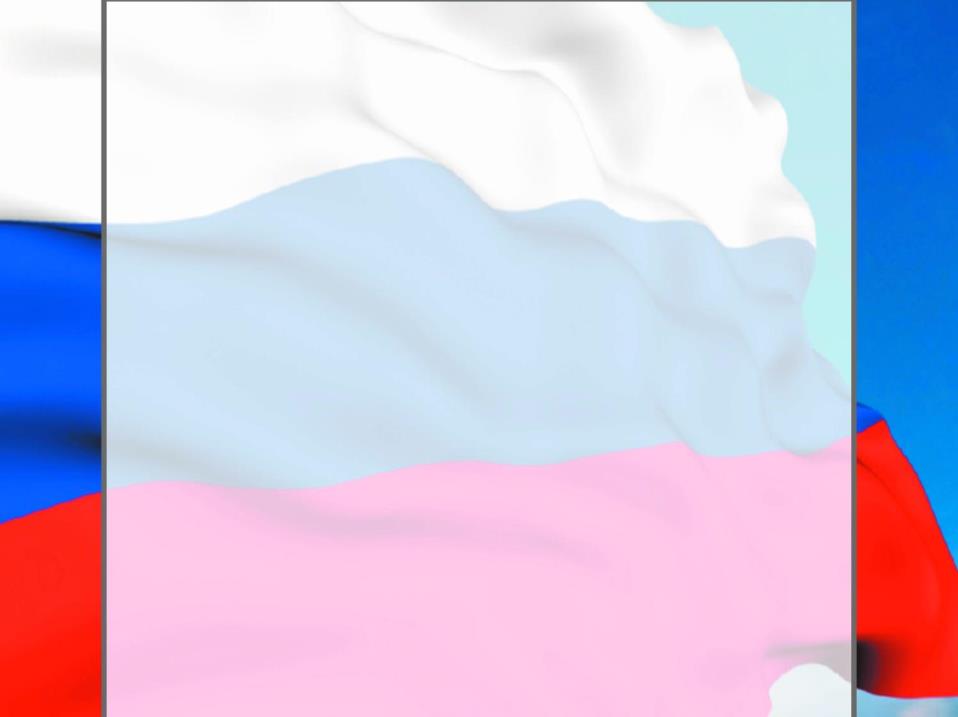 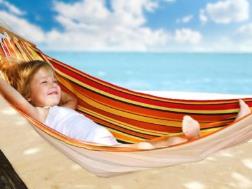 Право на отдых
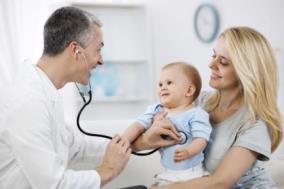 Право на охрану здоровья и медицинскую помощь
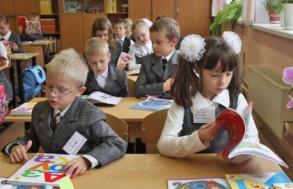 Право на образование
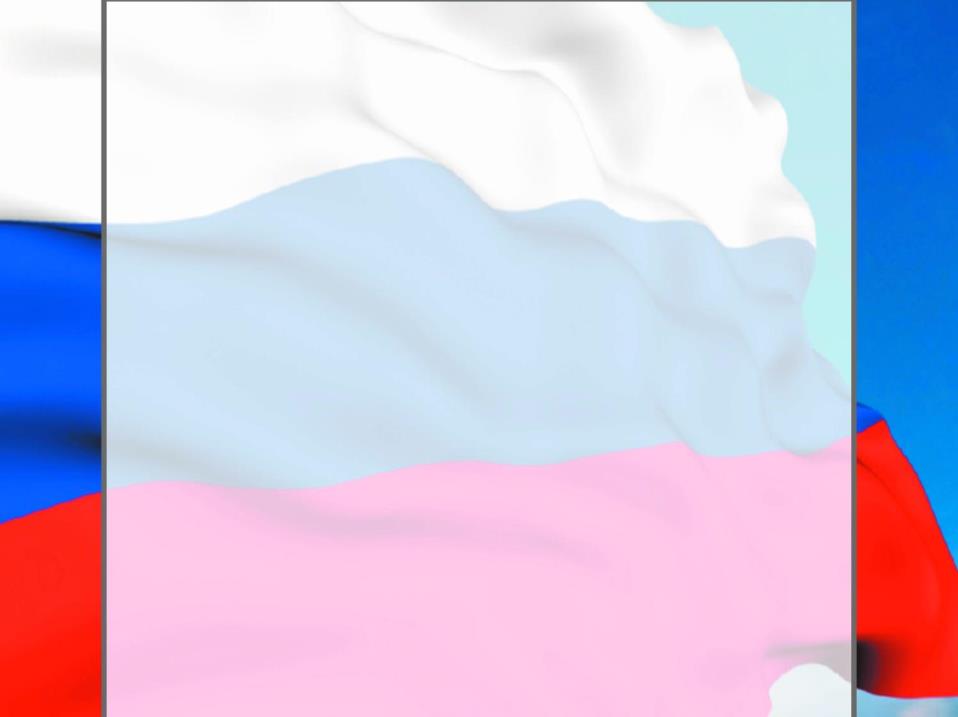 Защита Отечества является долгом и обязанностью гражданина Российской Федерации
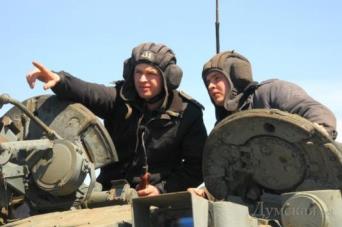 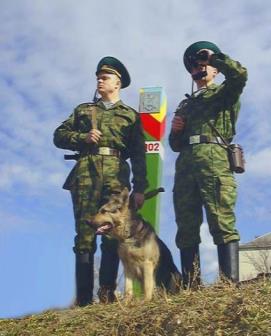 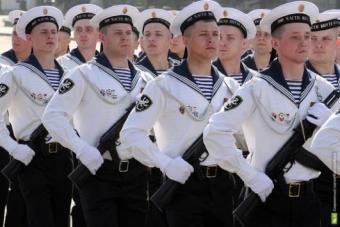 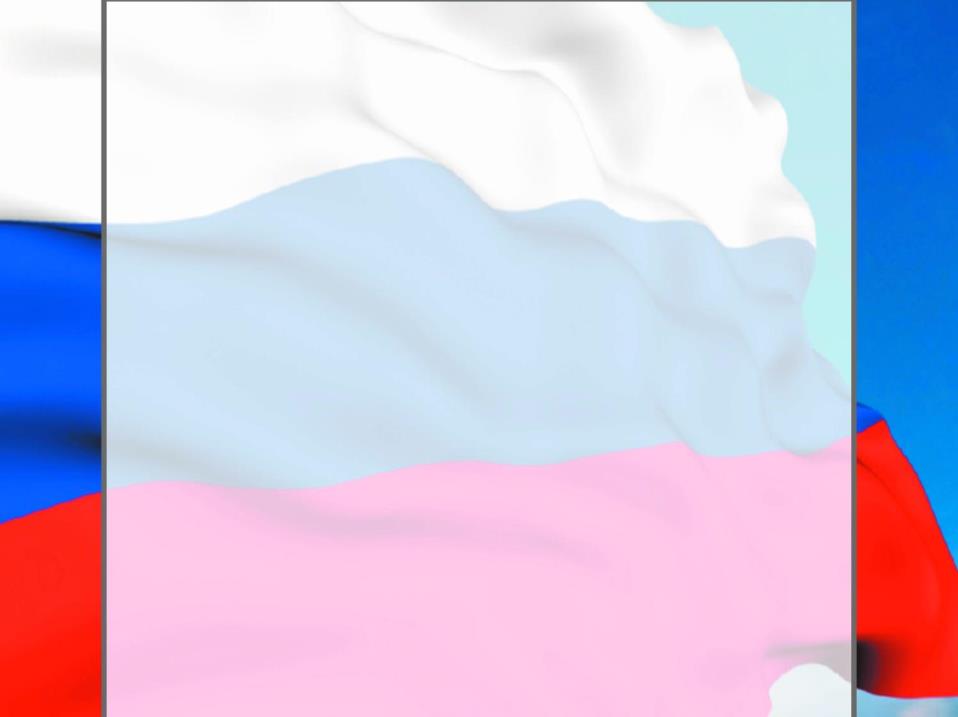 В конституции записаны обязанности россиян
Каждый обязан сохранять природу и окружающую среду, бережно относиться к природным богатствам
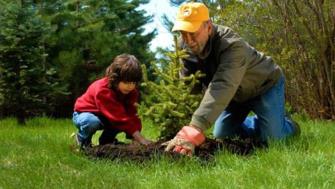 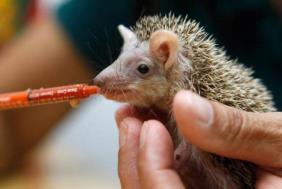 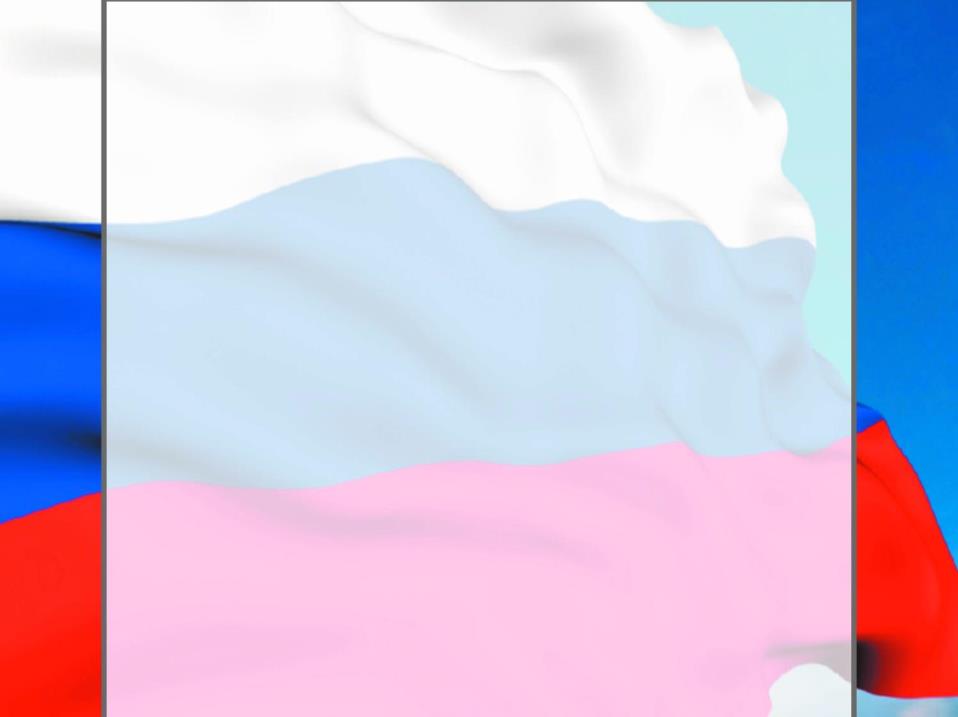 В конституции записаны обязанности россиян
Каждый обязан сохранять природу и окружающую среду, бережно относиться к животным
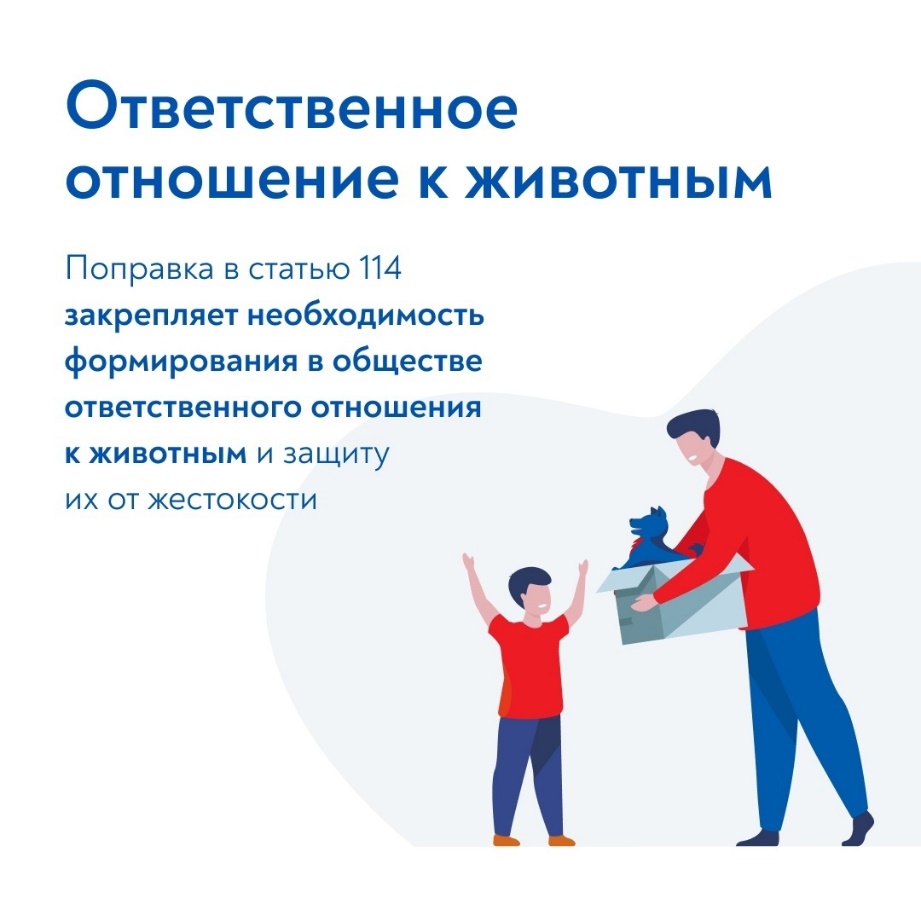 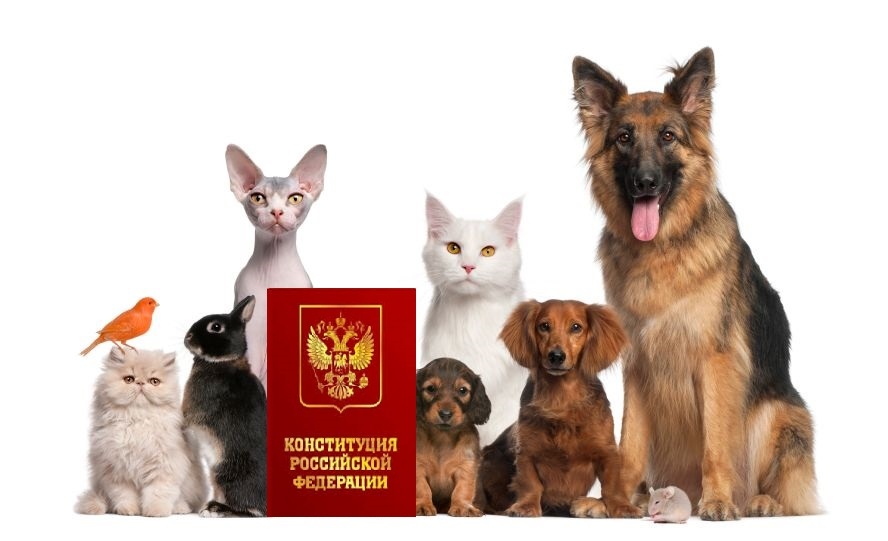 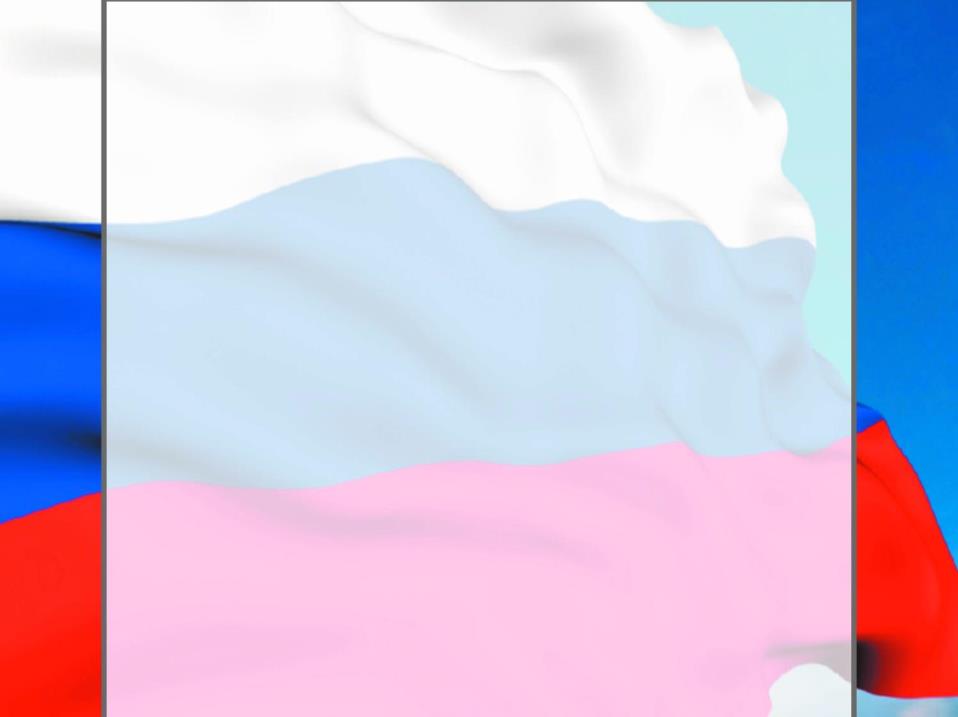 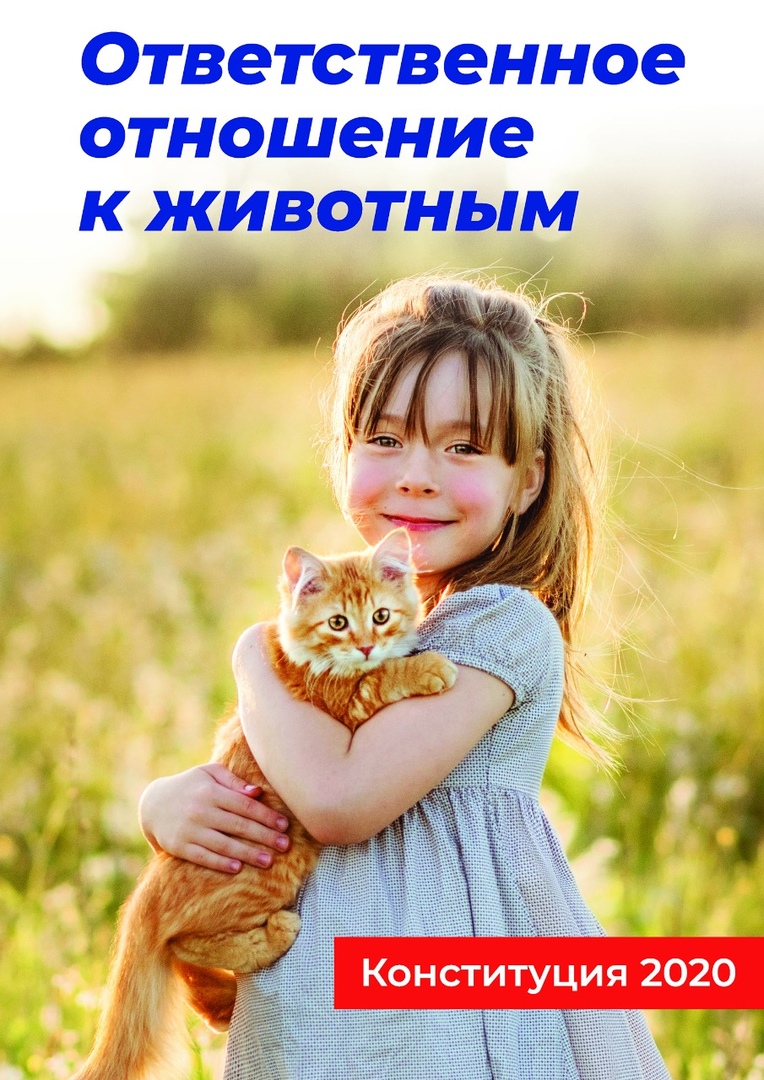 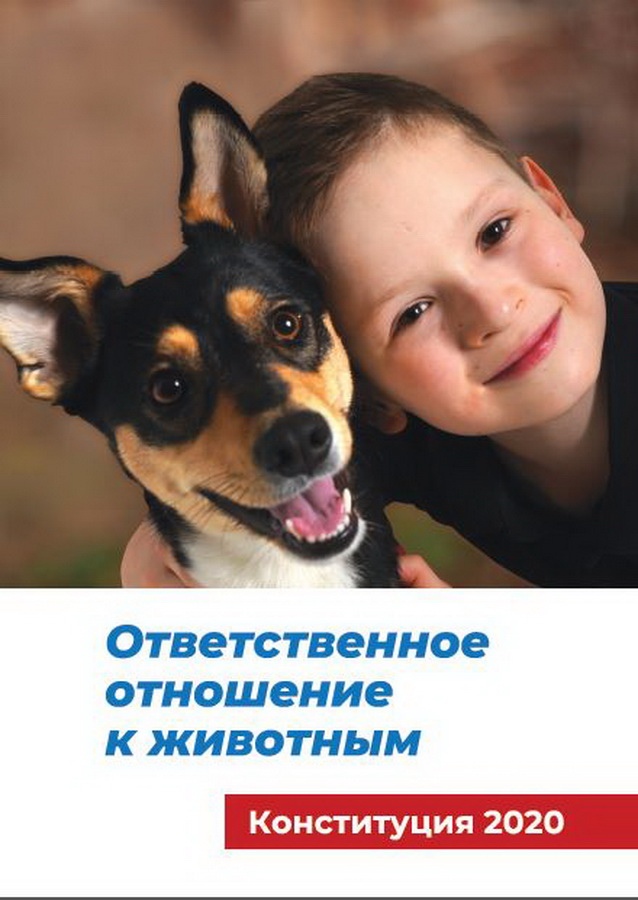 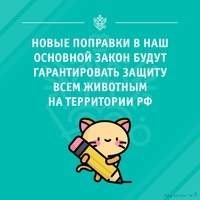 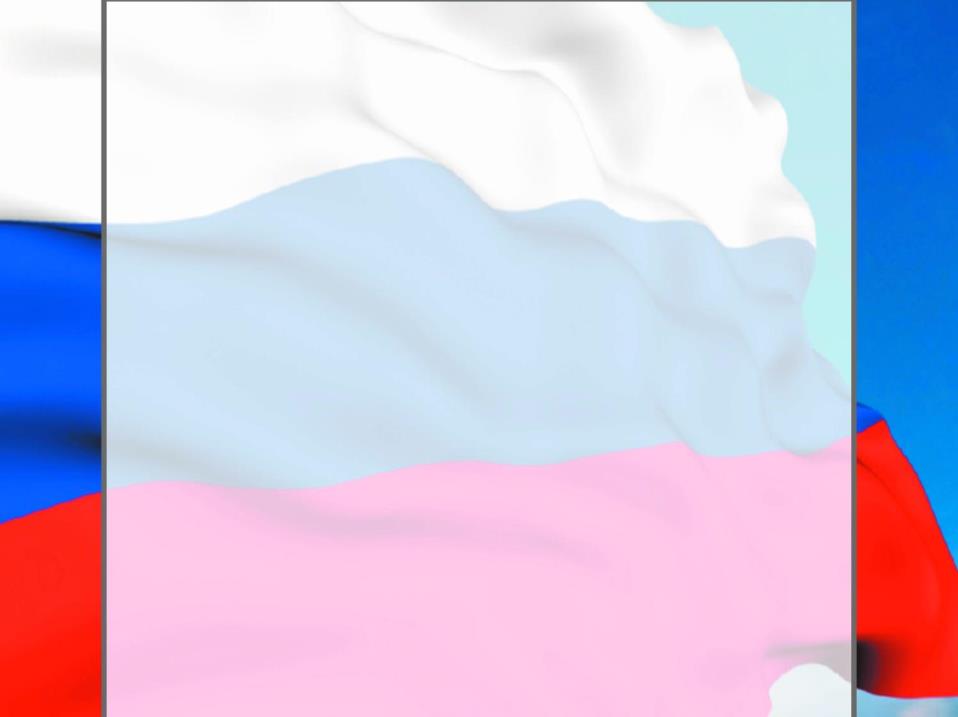 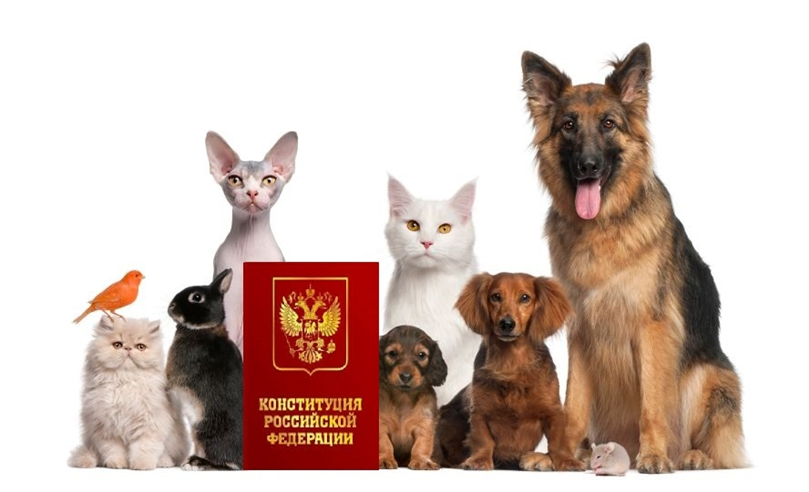 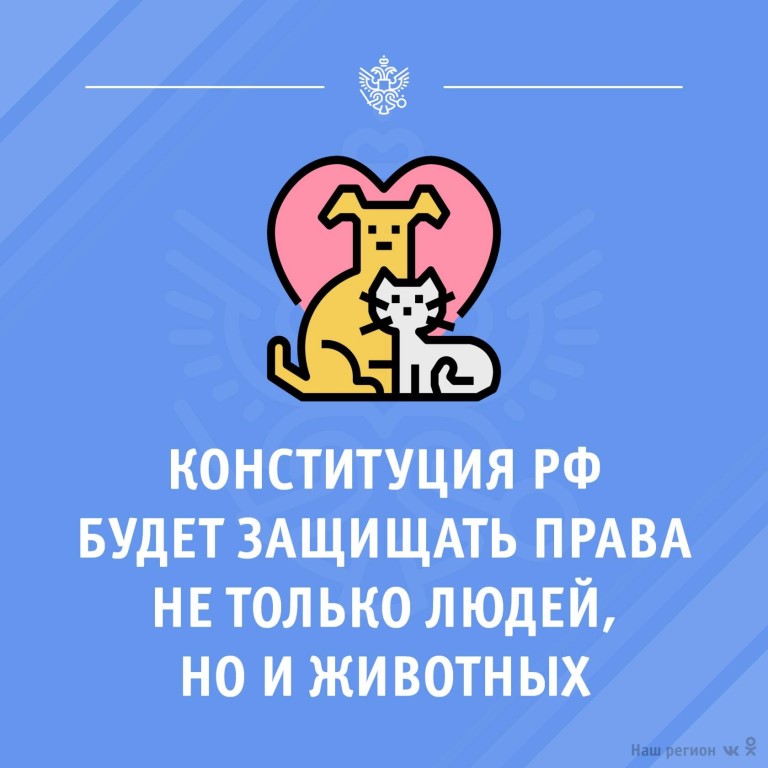 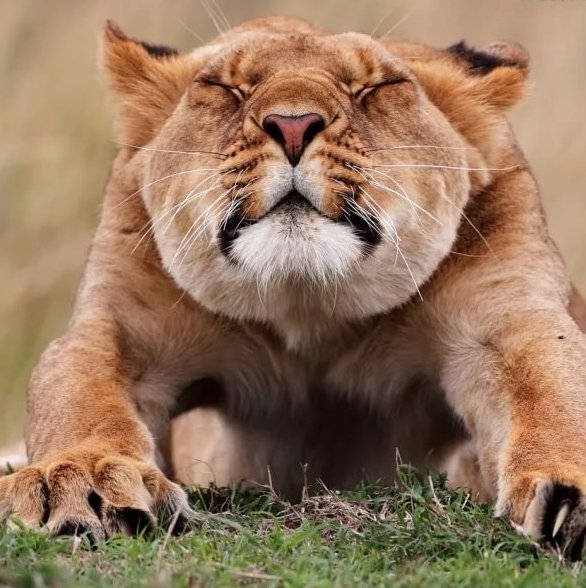 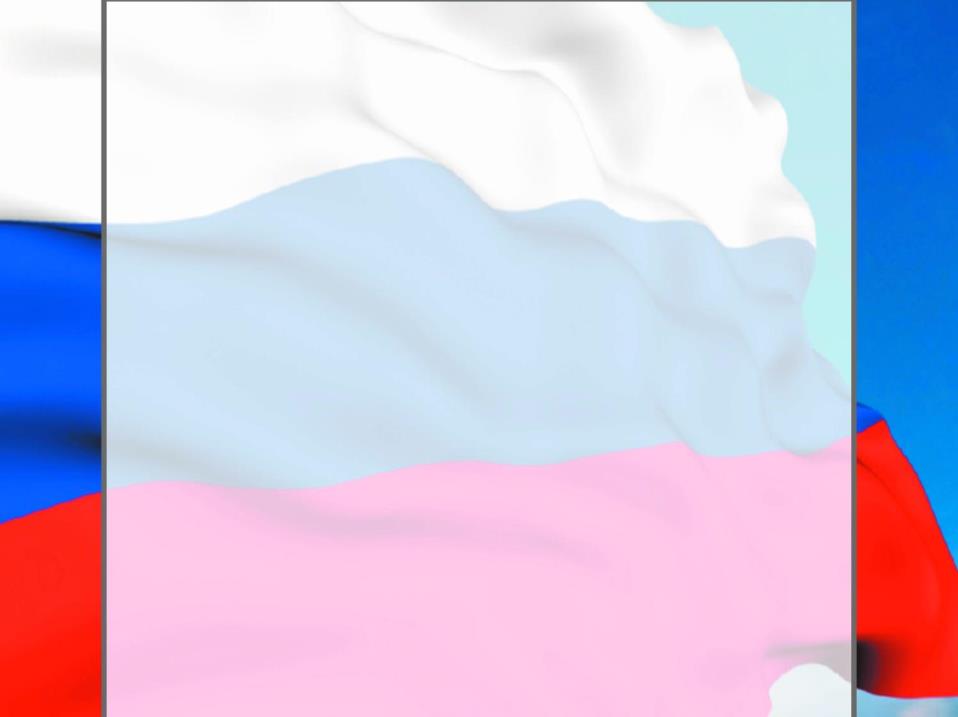 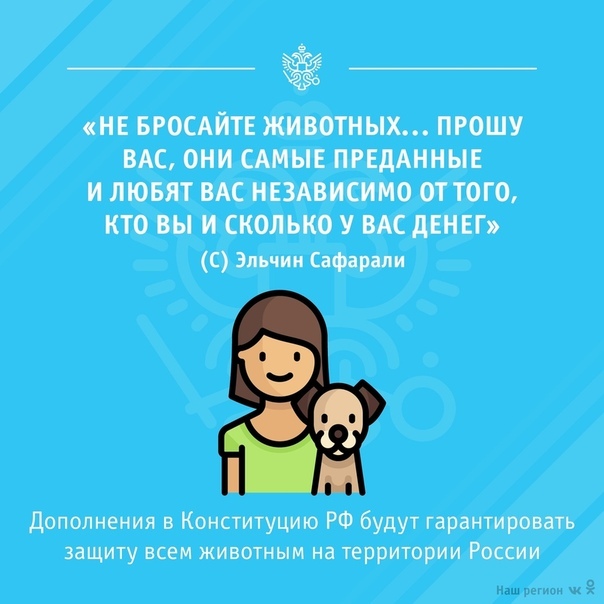 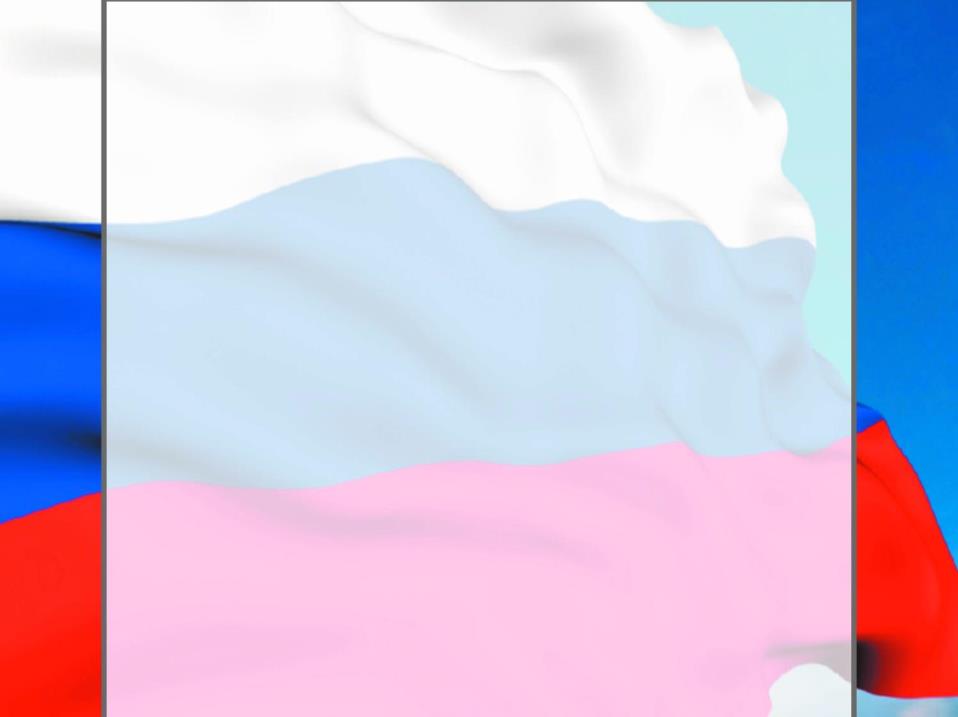 Спасибо за внимание!